Scripture Reading: Mark 1:1
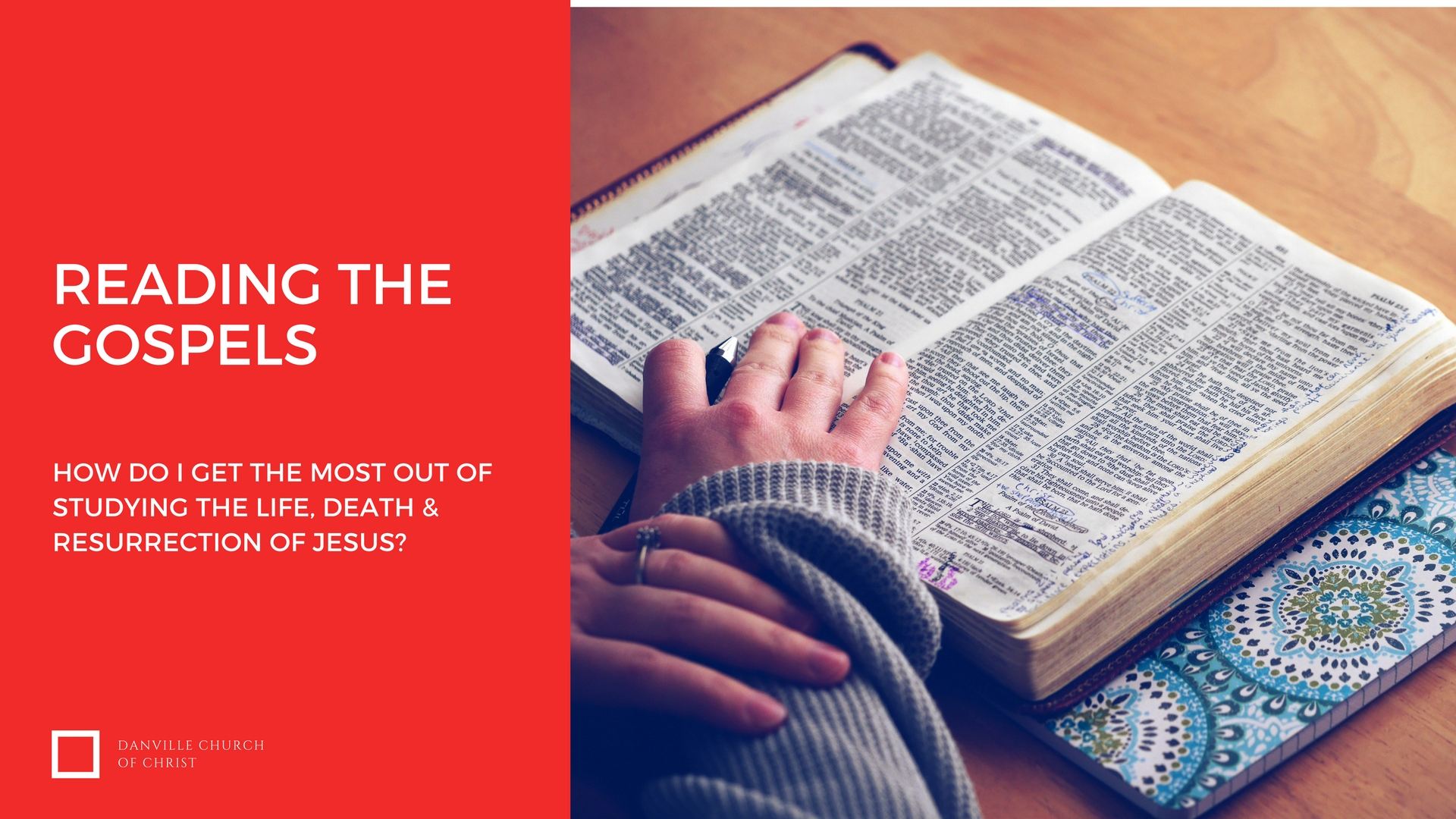 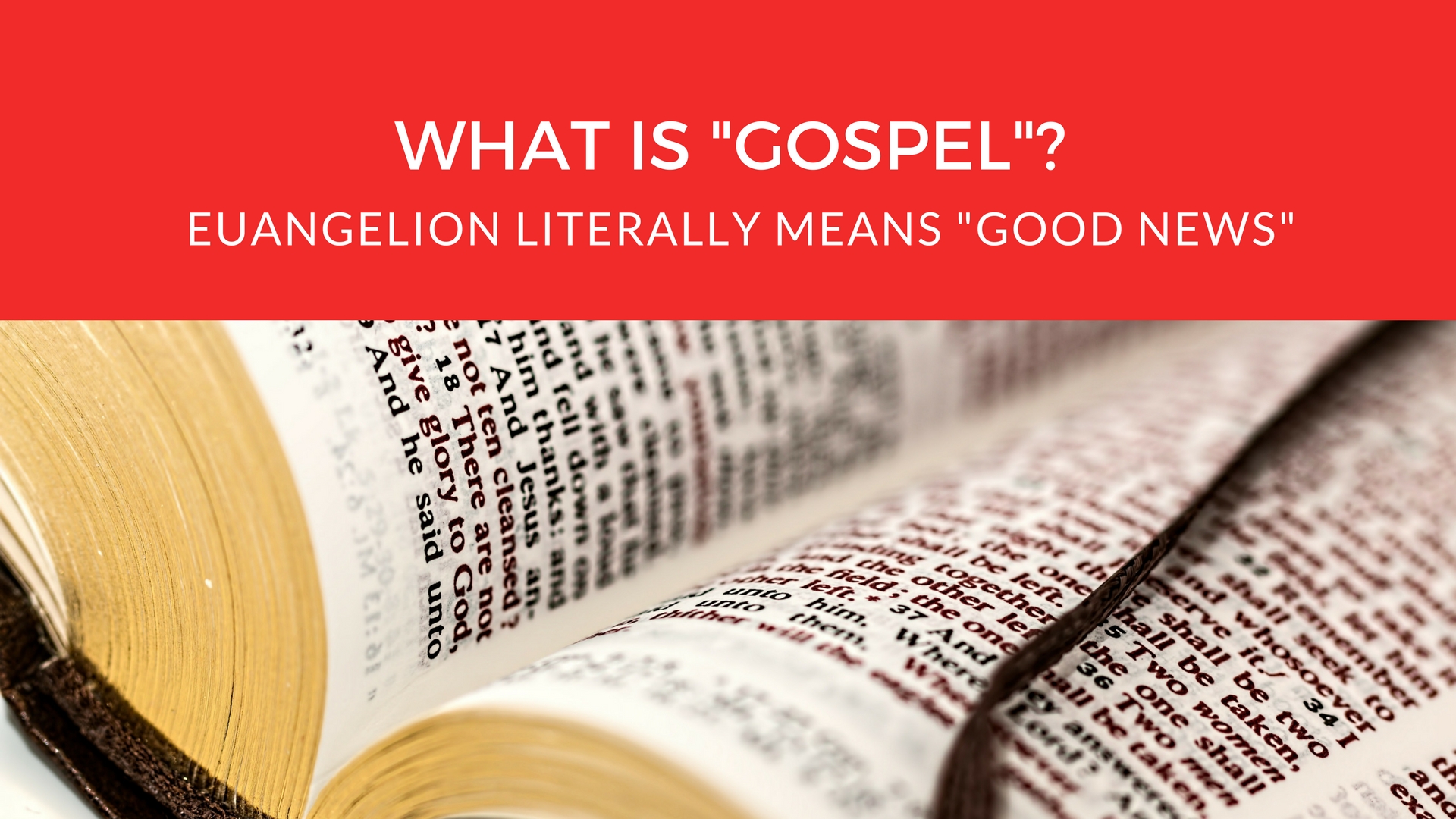 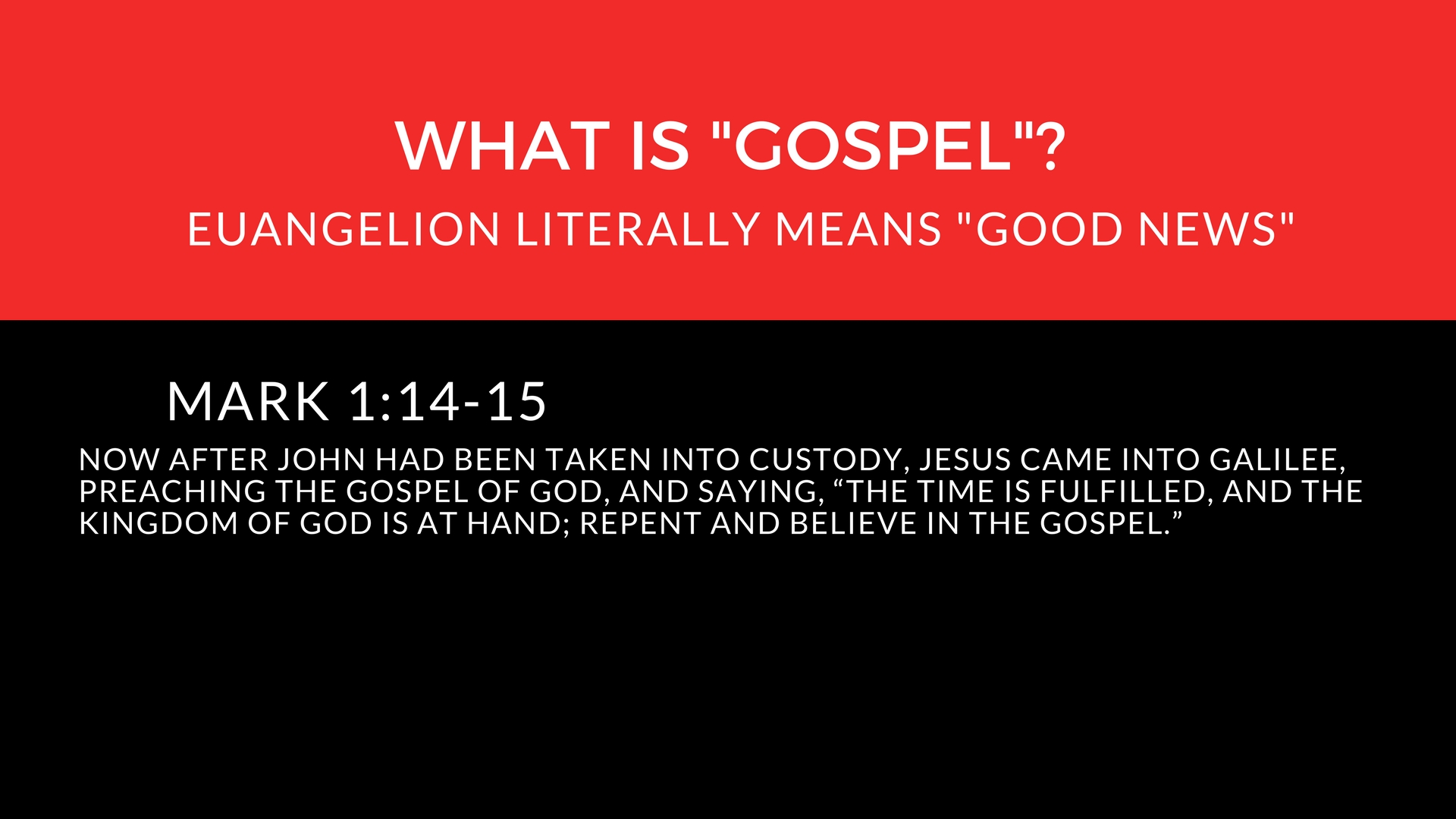 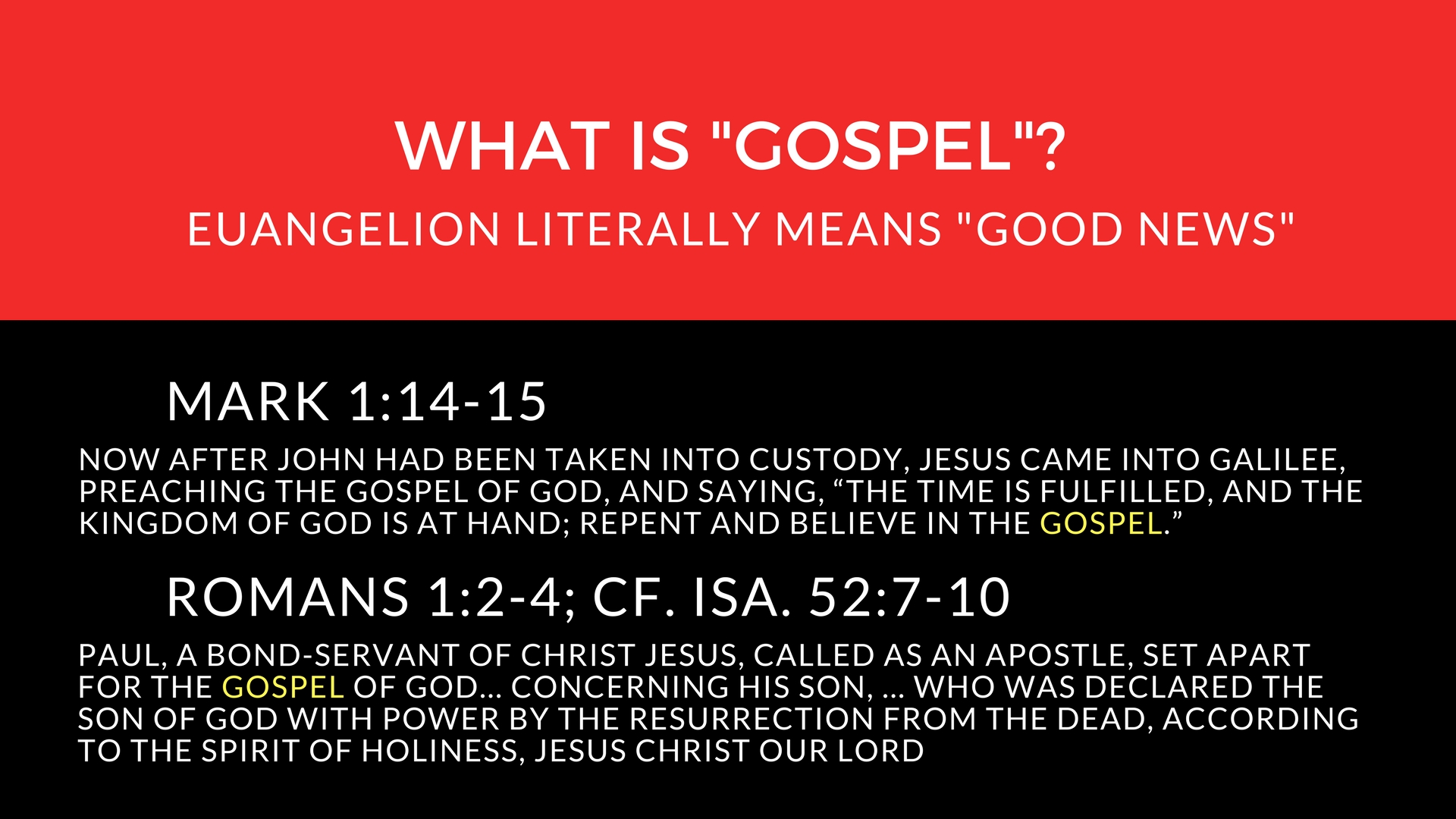 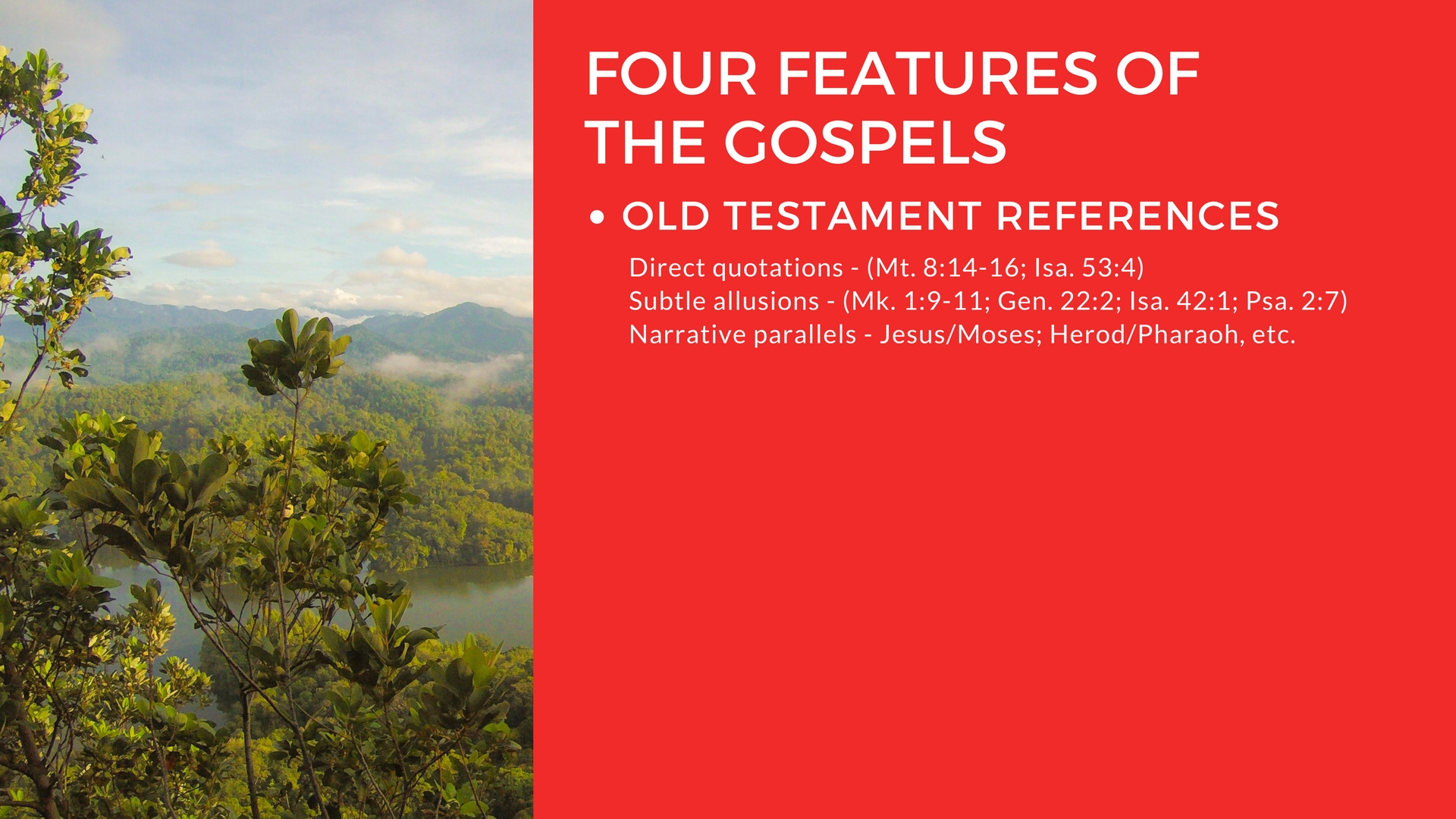 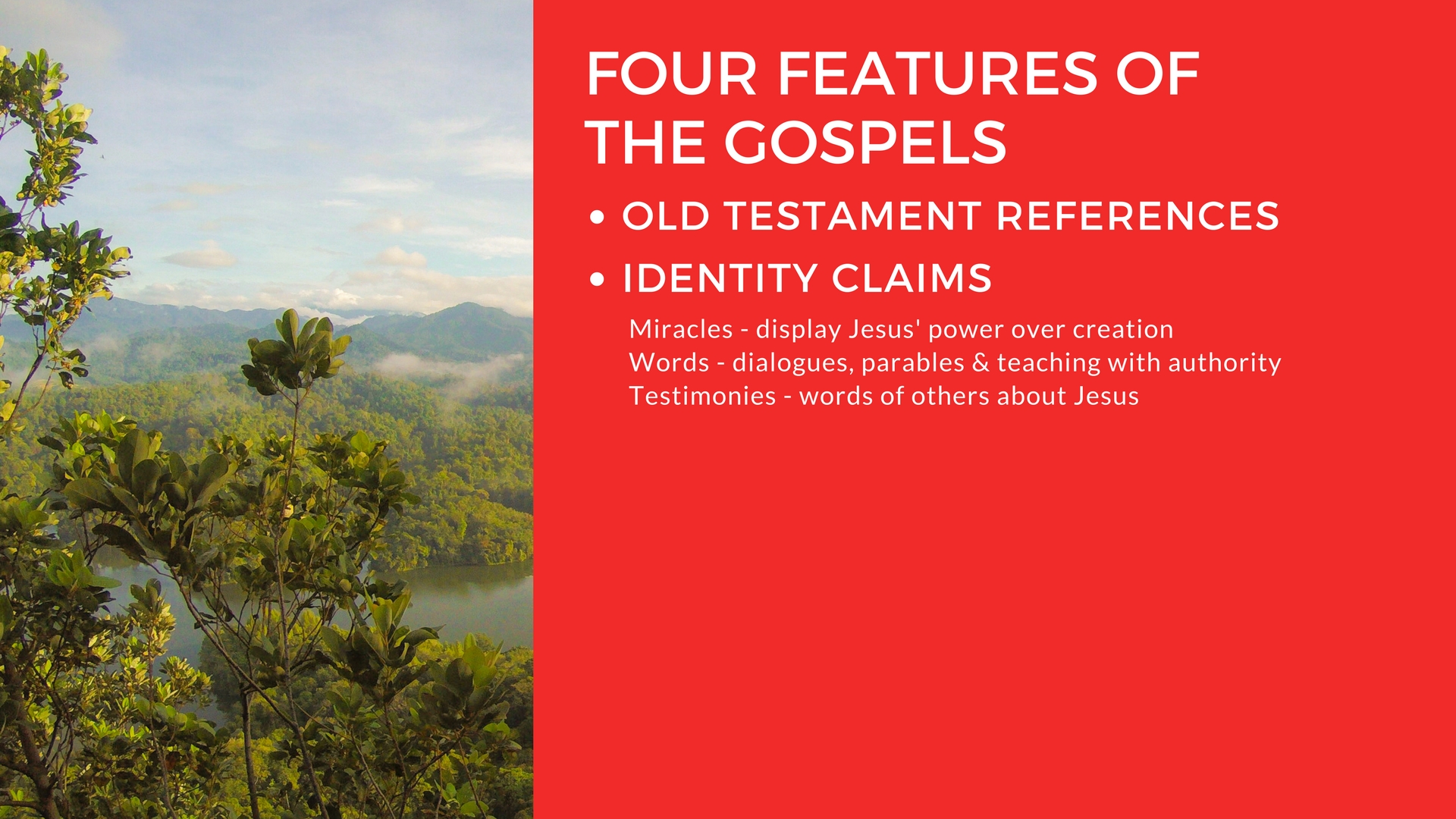 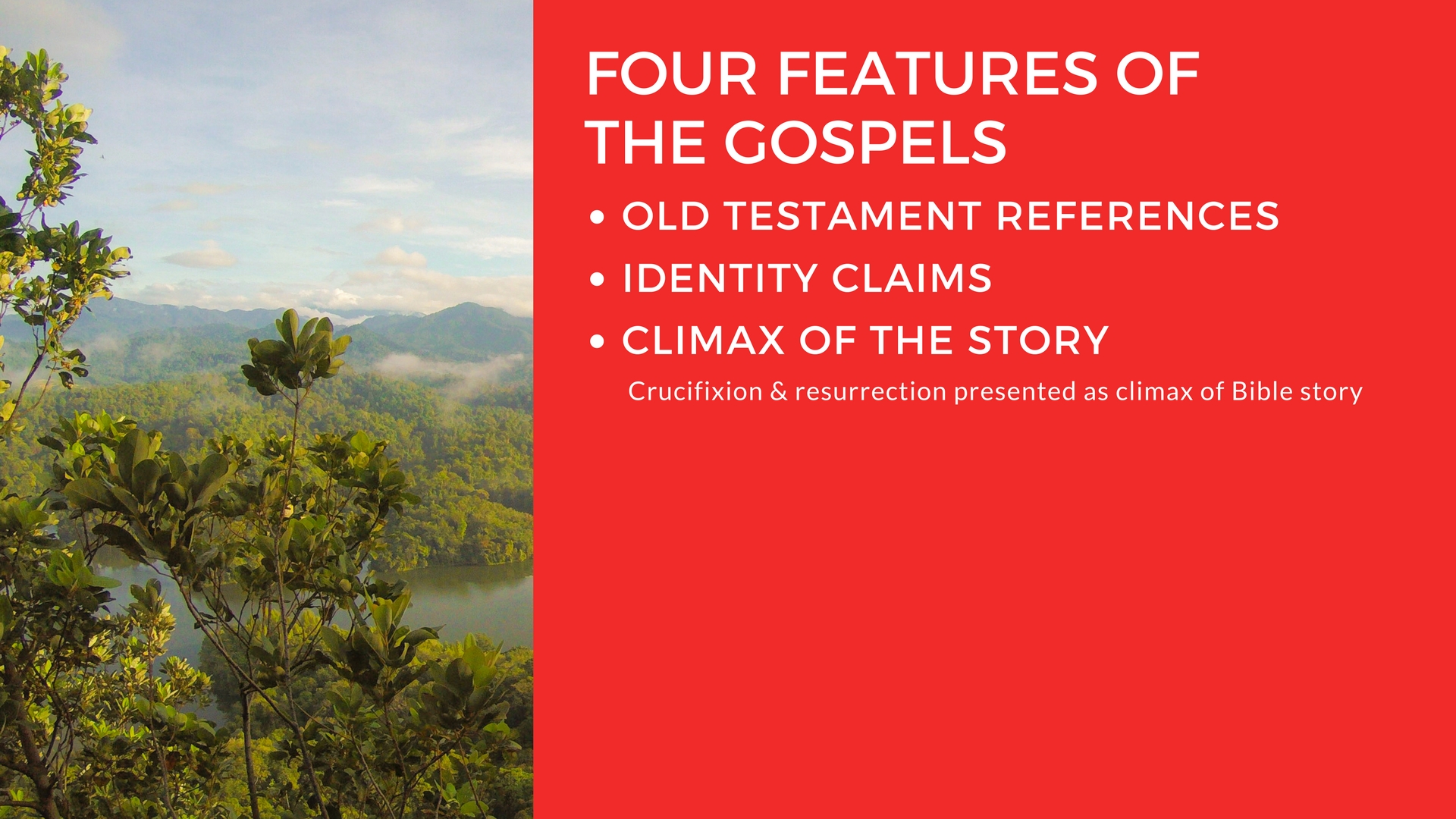 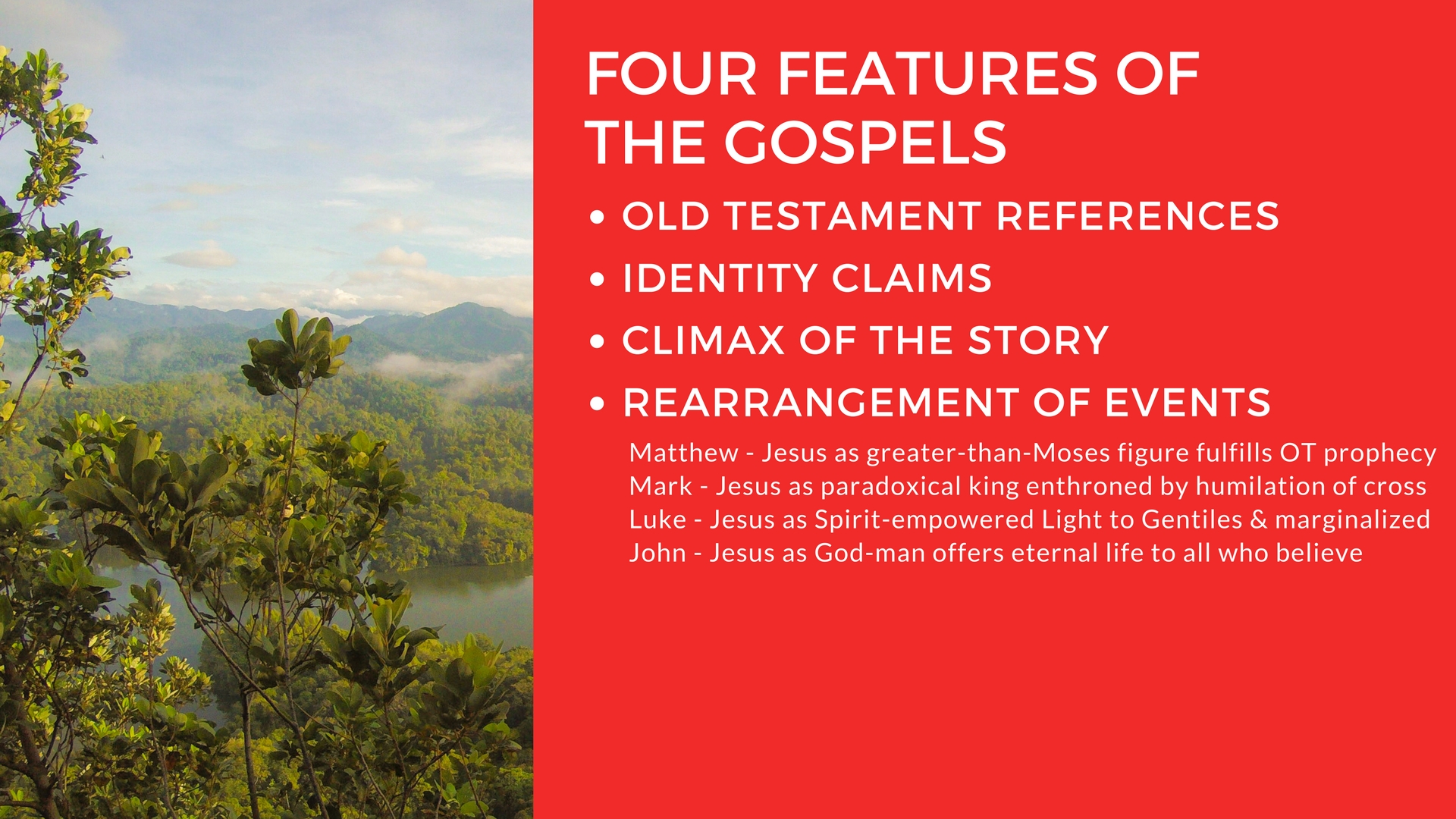 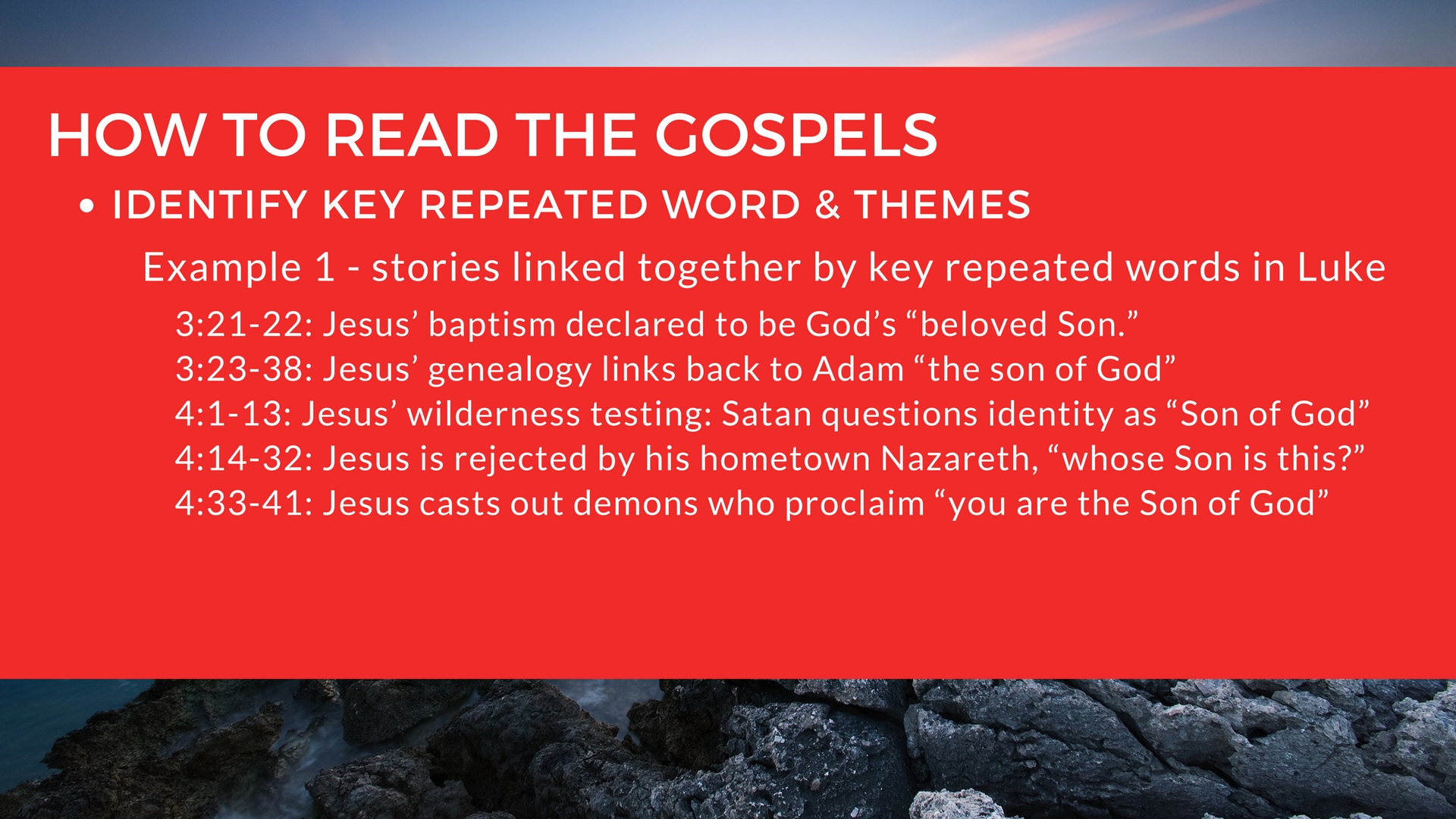 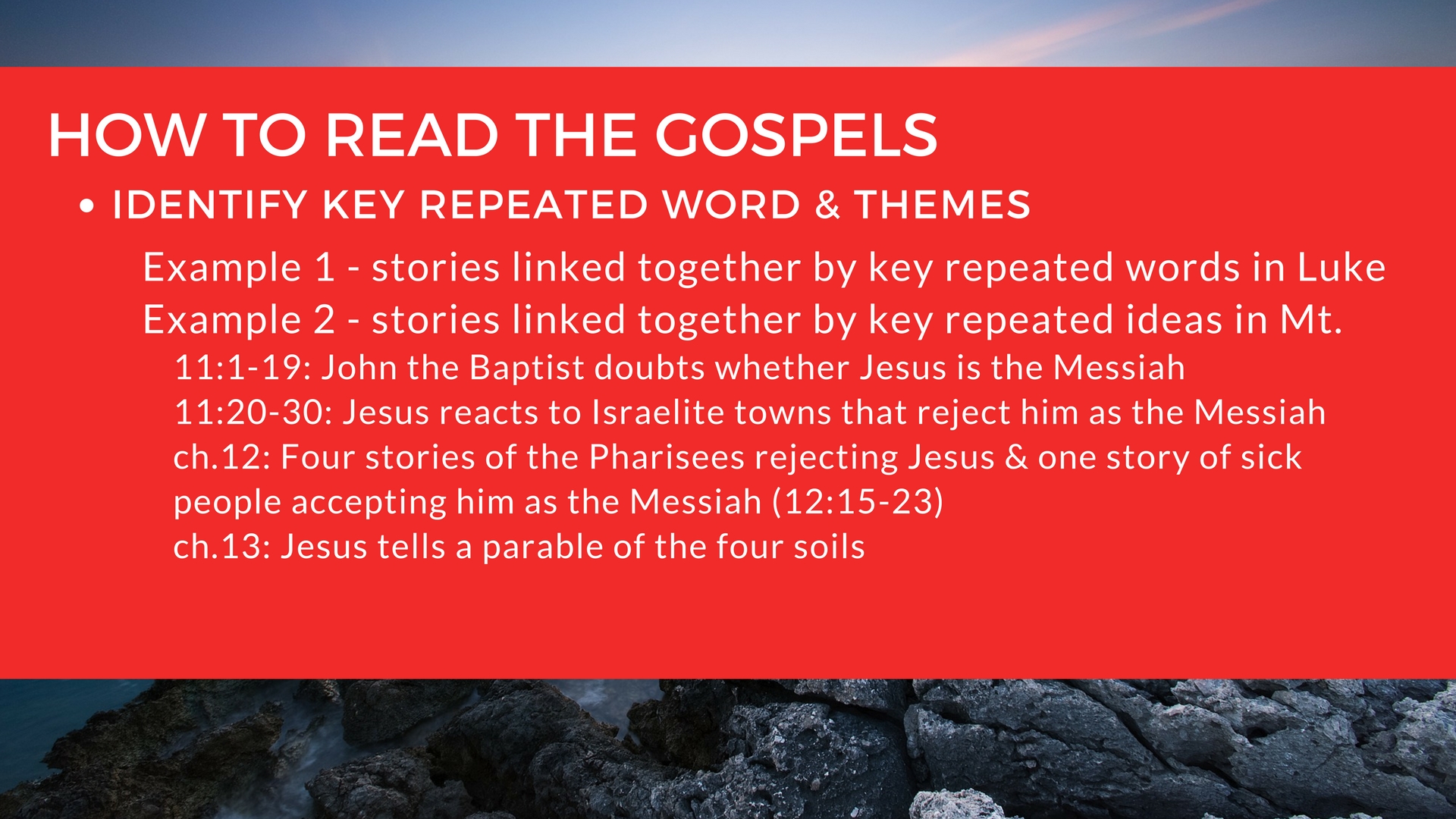 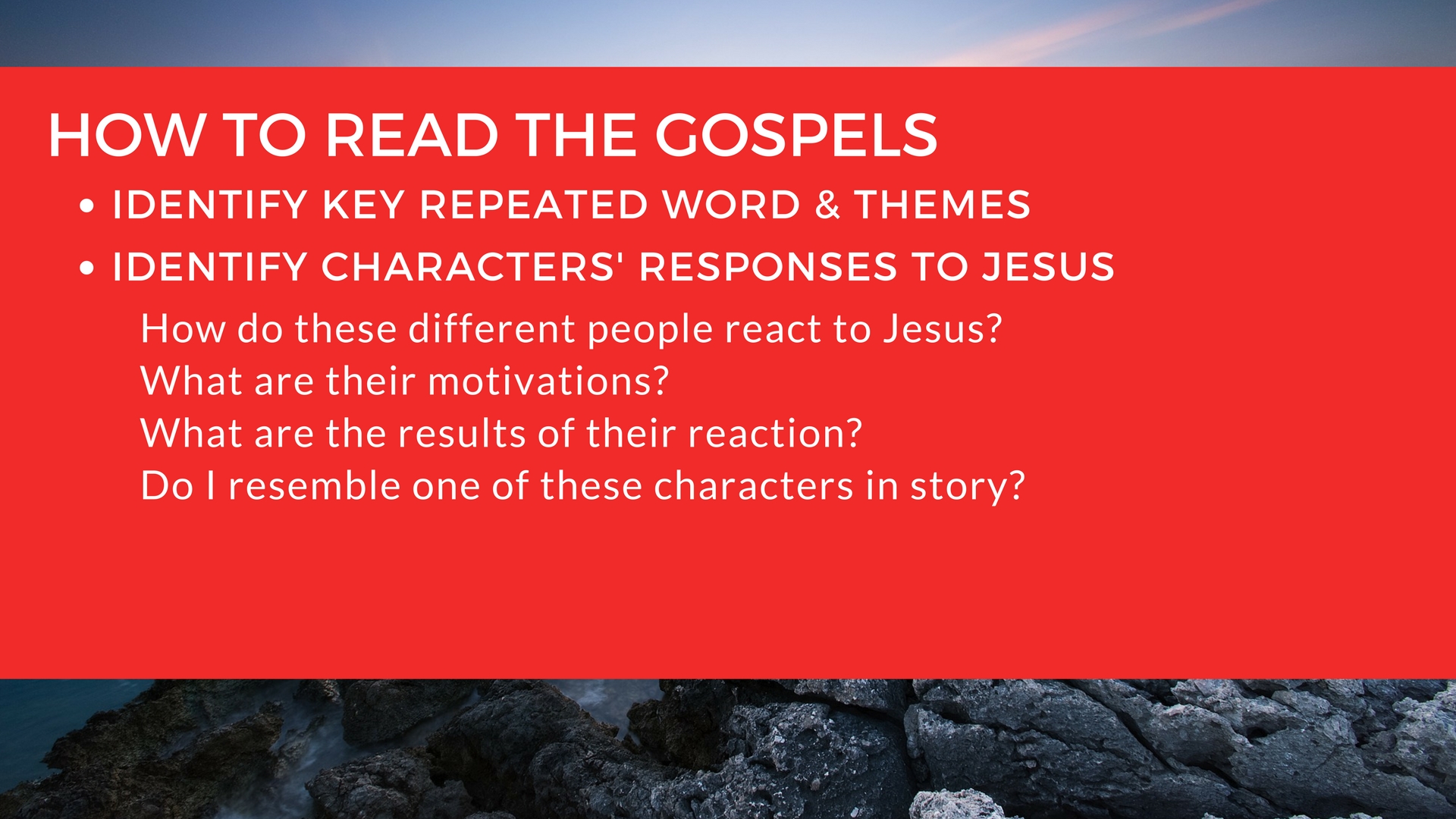 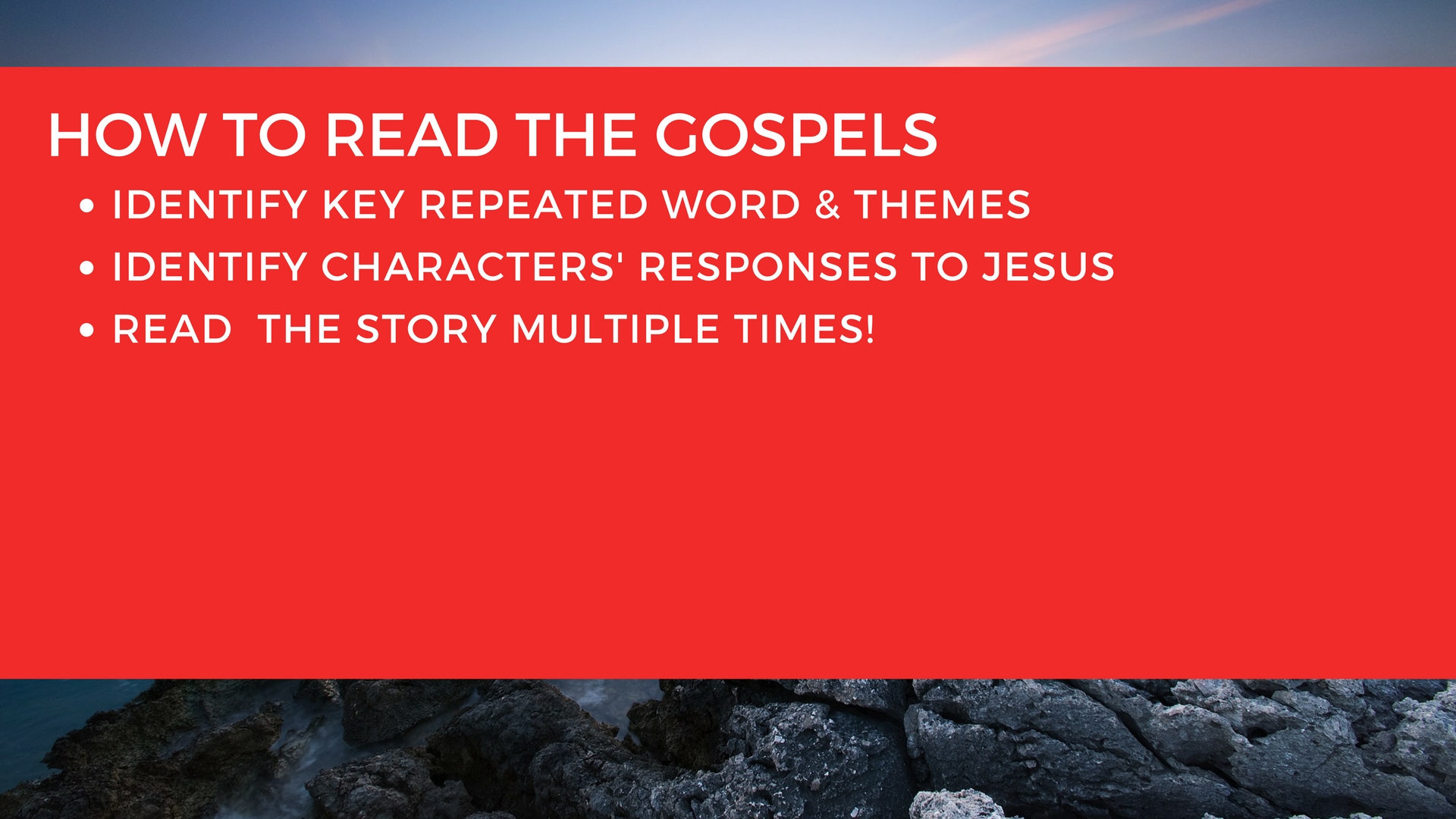 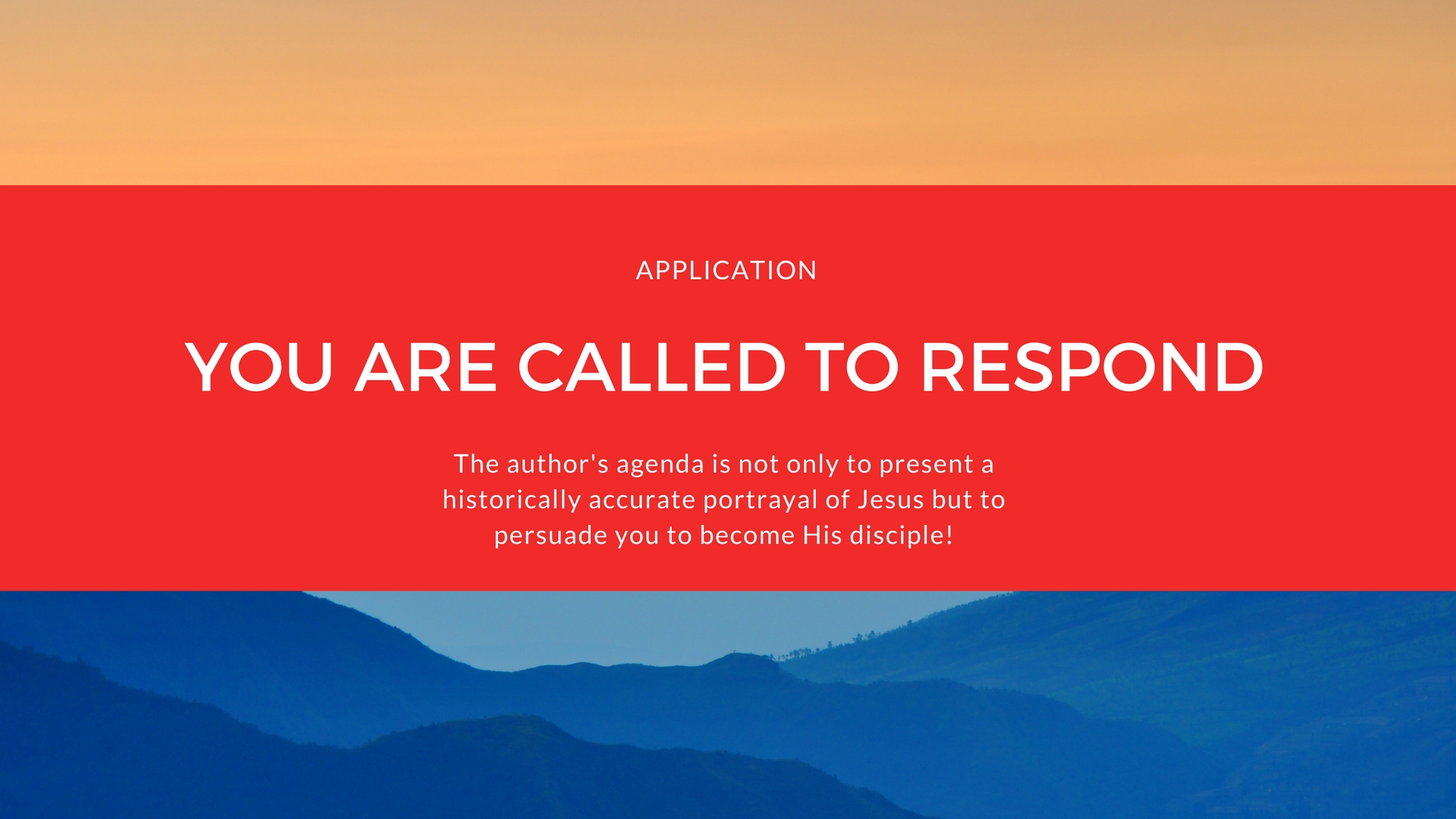